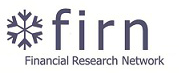 Interview skills workshop
hosted by FIRN Women and UQ Belles
5th June 2017
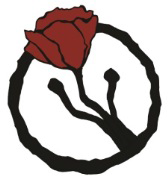 FIRN Women
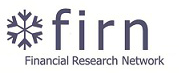 FIRN (Financial Research Network) is a formal network of Australia's major universities and data collection/research institute - SIRCA.  FIRN member institutions come together as Australia's largest network of finance researchers in an atmosphere of collaborating and learning.  FIRN members work together for the purpose of building stronger networks of collaboration and strengthen and building upon Australia's finance research successes. The Network is funded by contributions from member institutions and offers a program events and activities that supports and promotes higher education development and research development in Australia. 

FIRN acknowledges the under representation of female academics in finance and has committed significant resources to support its members in addressing this issue.  The FIRN Women initiative is a gender equity initiative aimed at providing networking support, professional skills development and a collective voice for women working in finance academia.
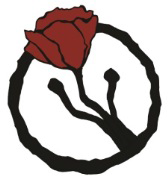 Interview Skills – overview
Preliminary work
Preparation
Face to face interviews
Phone interviews
Dealing with nerves
Answering questions
Common questions
Closing the interview
Preliminary work
Research the institution

Academic CV

Cover letter

Communication

Understand the job, the faculty and the institution
Preparation
Rehearse a mock interview out loud to test how well prepared you are

Rehearse with a real person. Your rehearsal partner can provide you with feedback and constructive criticism which is vital to improving your chances for success

Rehearsing will help you build your confidence and delivery technique and identify any gaps in your delivery and answering techniques

Rehearse multiple times
Face to face interviews
Body language
Maintain good eye contact
Wait until you are offered a chair before sitting
Smile and have open body language
Don’t slouch but don’t be too erect
Look interested
Be engaged
Breathe deeply
Accept an offer for a glass of water
Smile!
Face to face interviews
Communication skills
Get the names of the panel members ahead of time and research them especially how to pronounce their names.
Shake the hand of each panel member as you are introduced to them
Ask the interviewer questions when the opportunity arises.  It is important to be a good listener as well as a good talker. 
Make sure you convey your good points factually and sincerely. Keep in mind that you alone can sell yourself to an interviewer. Make them realise why they need you in their organisation.
Phone interviews
Why phone Interviews?
Trouble getting the panel in one room
Distance of panel members or candidate
Looking to either rule you out or progress to a visit
If possible skype instead!

Approach:
Take it as seriously as a face to face interview
Focus and cut out all distractions
Prepare, plan and rehearse
Listen and don’t dominate the conversation
Slow down – be thoughtful and concise
Send a thank you email to reiterate any important points
Dealing with nerves
Being nervous is normal and most experienced interviewers understand this 
However, excessive nervousness can work against you – especially if you continually apologise for it as it makes other applicants, who are more relaxed and confident, seem more attractive
The only reliable way to combat nerves is to be fully prepared and well rehearsed.
Dealing with nerves
Arrive early and practice some relaxation techniques
Think of the interview as a conversation, think positively and be confident.  They are (mostly) not out to trip you up!
Listen carefully to the interviewer's question- concentrating on them can help calm your nerves
Have questions prepared and ask the interviewers when the opportunity arises
Accept the fact that mistakes will happen
Talkative when nervous? Try not to go off on tangents.
Remember that there are other jobs out there
Answering questions
Some questions are relatively easy to answer and others or more behavioural or situational questions. 
Using the CAR format allows you to develop a general structure for your response, using bullets to identify each key aspect of your story, without scripting it word-for-word.
Eg. Describe a time when you were required to lead and motivate people you worked with.
C (Context)
A (Approach)
R (Results)
Common interview questions
Research
Tell me about your broad research area and why you find it important/interesting?  Who else finds it interesting?
Tell me about a research project you worked on where the project direction changed part way through. What did you do?
Have you ever been in a situation where you didn’t agree with the direction of the research.  What did you do?
How important are deadlines in your research?  Have you worked with co-authors who didn’t stick to deadlines.
How would you measure the impact of your research?
Do you have any supervision experience
Common interview questions
Teaching
Tell me about your teaching philosophy
Say you are teaching an introductory course – how do you make it interesting for your students?
Describe a course or topic that you would be keen to develop and teach
What is the best way to manage assessments for large classes?
What is the best thing about teaching? And the worst?
What experience do you have with flipped classrooms?
Give me an example of some curriculum development you have undertaken
Common interview questions
Service
What service roles have you undertaken?
Tell me about your approach to referee requests?
What does collegiality mean to you?
Explain a situation where you served as a leader. Explain in detail your role and how individuals responded to your leadership.
Tell me about someone you have mentored or coached.  Was the outcome successful?
How do you resolve conflict? What specific strategies have you used that have been successful?
Common interview questions
General
Tell me about yourself and why you want the role?
Why are you looking to leave XXX?
How would your co-workers describe you?
What do you know about this role?
What do you know about this institution?
Why do you want to come here?
Closing the interview
Have a list of questions to ask the panel (and make them count!)
Ask (if you haven't been told) what the process will be after the interview has been completed, or when they would be prepared to make a decision.
Leave the interviewer with a good impression — smile and a firm handshake
Final comments
It is a small industry – be true to your word
NEVER make derogatory remarks about previous employers or colleagues
When and what should you tell your current employer?

Resources:
UNSW
Sydney Uni
UTS
Macquarie
Panel session
David Smith (UQBS Accounting), 
Martie-Louise Verreynne (UQBS Innovation), 
Jac Birt (UQBS Accounting)